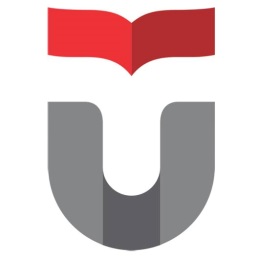 Universitas Telkom
www.telkomuniversity.ac.id
ALJABAR BOOLEAN
Disusun Oleh : 
Hanung N. Prasetyo, S.Si, M.T. dkk
hanungnp@telkomuniversity.ac.id
DPH1A3-Logika Matematika
Semester Ganjil 2018 - 2019
Hanya dipergunakan untuk kepentingan pengejaran di Lingkungan Telkom University
DEFINISI ALJABAR BOOLEAN
Misalkan terdapat Dua operator biner: + dan  Sebuah operator uner: ’.
B : himpunan yang didefinisikan pada operator +, , dan ’ 0 dan 1 adalah dua elemen yang berbeda dari B. 
Tupel (B, +, , ’) disebut aljabar Boolean jika untuk setiap a, b, c  B berlaku aksioma-aksioma atau postulat Huntington berikut:
Postulat Huntington
1. Closure:	(i)  a + b  B    
			(ii) a  b  B      
2. Identitas:	(i)  a + 0 = a
				(ii) a  1 = a			
3. Komutatif:	(i)  a + b = b + a
				(ii)  a  b = b . a
Postulat Huntington
4. Distributif:
(i)   a  (b + c) = (a  b) + (a  c)
(ii)  a + (b  c) = (a + b)  (a + c)
5. Komplemen:	
(i)  a + a’ = 1 
(ii)  a  a’ = 0
Aljabar Boolean
Untuk mempunyai sebuah aljabar Boolean, harus diperlihatkan:
	1. Elemen-elemen himpunan B,
	2. Kaidah operasi untuk operator biner dan
       operator uner,
	3. Memenuhi postulat Huntington.
ALJABAR BOOLEAN DUA NILAI
Aljabar Boolean dua-nilai:
B = {0, 1}
operator biner, + dan 
operator uner, ’
Kaidah untuk operator biner dan operator uner:
EKSPRESI BOOLEAN
Misalkan (B, +, , ’) adalah sebuah aljabar Boolean. Suatu ekspresi Boolean dalam         (B, +, , ’) adalah:
	(i)   setiap elemen di dalam B,
	(ii)  setiap peubah,
	(iii) jika e1 dan e2 adalah ekspresi Boolean, maka e1 + e2, e1  e2, e1’ adalah ekspresi Boolean
MENGEVALUASI EKSPRESI BOOLEAN
Contoh:  
	a’ (b + c)
 	jika a = 0, b = 1, dan c = 0, maka hasil evaluasi 
	ekspresinya adalah
	0’ (1 + 0) = 1  1 = 1
Dua ekspresi Boolean dikatakan ekivalen (dilambangkan dengan ‘=’) jika keduanya mempunyai nilai yang sama untuk setiap pemberian nilai-nilai kepada n peubah.
CONTOH
Perlihatkan bahwa a + a’b = a + b
Latihan Soal
Perlihatkan bahwa a(a‘ + b) = ab
Perlihatkan bahwa ( a + b )’ = a’b’
Perlihatkan bahwa a ( b + c ) = ( a b ) + ( ac )
Prinsip Dualitas
Misalkan S adalah kesamaan (identity) di dalam aljabar Boolean yang melibatkan operator +,  , dan komplemen, maka jika pernyataan S* diperoleh dengan cara mengganti
		   dengan  +
	 	+  dengan  
		0  dengan  1
		1  dengan  0
	dan membiarkan operator komplemen tetap apa adanya, maka kesamaan S* juga benar. S* disebut sebagai dual dari S.
CONTOH
(i) (a  1)(0 + a’) = 0  dualnya 
	(a + 0) + (1  a’) = 1 
(ii)  a(a‘ + b) = ab    dualnya a + a‘b = a + b
HUKUM ALJABAR BOOLEAN
4. Hukum dominansi:
	(i)	   a  0  = 0
	(ii)   a + 1 = 1
5.	Hukum involusi:
	(i)	 (a’)’ = a 
6.	Hukum penyerapan:
(i)	   a + ab = a
(ii)  a(a + b) = a
1.	Hukum identitas:
	(i)  a + 0 = a
	(ii)  a  1 = a
2.	Hukum idempoten:
	(i)	a + a = a
	(ii)  a  a = a
3.	Hukum komplemen:
	(i)	a + a’ = 1 
	(ii)  	aa’ = 0
HUKUM ALJABAR BOOLEAN
10. Hukum De Morgan:
	(i)	(a + b)’ = a’b’
	(ii) (ab)’ = a’ + b’
11 . Hukum 0/1 
	(i)   0’ = 1
	(ii)  1’ = 0
7.	Hukum komutatif:
(i)	   a + b = b + a
ab = ba 
8.	Hukum asosiatif:
(i)	   a + (b + c) = (a + b) + c
(ii)   a (b c) = (a b) c 
9.	Hukum distributif:
(i)	a + (b c) = (a + b) (a + c)
(ii) a (b + c) = a b + a c
CONTOH
Buktikan (i) a + a’b = a + b   dan   (ii) a(a’ + b) = ab
Penyelesaian:
(i) a + a’b 	= (a + ab) + a’b		(Penyerapan)
			= a + (ab + a’b)		(Asosiatif)
			= a + (a + a’)b		(Distributif)
			= a + 1  b 		(Komplemen)
			= a + b			(Identitas)
(ii) adalah dual dari (i)
FUNGSI BOOLEAN
Fungsi Boolean (disebut juga fungsi biner) adalah pemetaan dari Bn ke B melalui ekspresi Boolean, kita menuliskannya sebagai
			f : Bn  B
	yang dalam hal ini Bn adalah himpunan yang beranggotakan pasangan terurut ganda-n (ordered n-tuple) di dalam daerah asal B.
FUNGSI BOOLEAN
Setiap ekspresi Boolean tidak lain merupakan fungsi Boolean. 
Misalkan sebuah fungsi Boolean adalah 
	f(x, y, z) = xyz + x’y + y’z  
Fungsi f memetakan nilai-nilai pasangan terurut ganda-3  (x, y, z) ke himpunan {0, 1}.
Contoh
(1, 0, 1) yang berarti x = 1, y = 0, dan z = 1 
 f(1, 0, 1) = 1  0  1 + 1’  0 + 0’ 1 = 0 + 0 + 1 = 1 .
Contoh Fungsi Boolean & Literal
Setiap peubah di dalam fungsi Boolean, termasuk dalam bentuk komplemennya, disebut literal. 
 Contoh: 
Fungsi h(x, y, z) = xyz’ pada contoh di atas terdiri dari 3 buah literal, yaitu x, y, dan z’.
Contoh-contoh fungsi 
Boolean yang lain:
f(x) = x 
f(x, y) = x’y + xy’+ y’
f(x, y) = x’ y’
f(x, y) = (x + y)’ 
f(x, y, z) = xyz’
Menyatakan Fungsi Boolean dalam Tabel Kebenaran
Diketahui fungsi Booelan f(x, y, z) = xy z’, 
nyatakan f dalam tabel kebenaran.
Komplemen Fungsi
Bila sebuah fungsi Boolean dikomplemenkan, kita memperoleh fungsi komplemen. 
Fungsi komplemen berguna pada saat penyederhanaan fungsi boolean. 
Fungsi komplemen dari f, yaitu  f’ dapat dicari dengan dua cara, yaitu:
Komplemen Fungsi
1. Menggunakan hukum De Morgan
Hukum De Morgan untuk dua buah peubah 
(berlaku untuk n peubah), x1 dan x2, adalah: 
(x1 + x2)’ = x1’x2’
 (x1x2)’ = x1’+ x2’  (dual dari (i))
Contoh
Misalkan f(x, y, z) = x(y’z’ + yz), tentukan f’!
Solusi:		   
 f ’(x, y, z)  	= (x(y’z’ + yz))’
			=  x’ + (y’z’ + yz)’
			=  x’ + (y’z’)’ (yz)’
			=  x’ + (y + z) (y’ + z’)
Komplemen Fungsi
2. Menggunakan prinsip dualitas. 
Tentukan dual dari ekspresi Boolean yang merepresentasikan f, lalu komplemenkan setiap literal di dalam dual tersebut.
Contoh
Misalkan f(x, y, z) = x(y’z’ + yz), maka
Dual dari  f  =x + (y’ + z’) (y + z)
Komplemenkan tiap literalnya: 	
	x’ + (y + z) (y’ + z’) = f ’	
Jadi, f ‘(x, y, z) = x’ + (y + z)(y’ + z’)
Latihan Soal
Diketahui fungsi Boolean h(x,y,z)=x’yz’,nyatakan h dalam tabel kebenaran
Buktikan bahwa f(x,y,z) = x’y’z + x’yz + xy’ ekivalen dengan g(x,y,z) = x’z + xy’ tabel kebenaran
Misalkan f(x, y, z) = y’((x+z’) (xy)), tentukan f’ dengan:
	a. Hukum D’Morgan	b. Prinsip Dualitas
Aplikasi Aljabar Boolean
1. Jaringan Pensaklaran (Switching Network)
Saklar: objek yang mempunyai dua buah keadaan: buka dan tutup.  
Tiga bentuk gerbang paling sederhana:
	1.	a		  x		b
	Output b hanya ada jika dan hanya jika x dibuka  x
Aplikasi Aljabar Boolean
2.	a		    x		        y	       b
	
	Output b hanya ada jika dan hanya jika x dan y dibuka  xy
	
3.	   a		                  x
						               c
		

        b		                  y
	

Output c hanya ada jika dan hanya jika x atau y dibuka  x + y
Aplikasi Aljabar Boolean
Aplikasi Aljabar Boolean
Aplikasi Aljabar Boolean
Cara Kedua
Aplikasi Aljabar Boolean
Cara Ketiga
Aplikasi Aljabar Boolean
Untuk menambah pemahaman lebih pada 
topik ini(aljabar Boolean) mahasiswa dapat 
membaca dan mendengarkan link berikut :

http://www.youtube.com/watch?v=dYn8PYw14ps
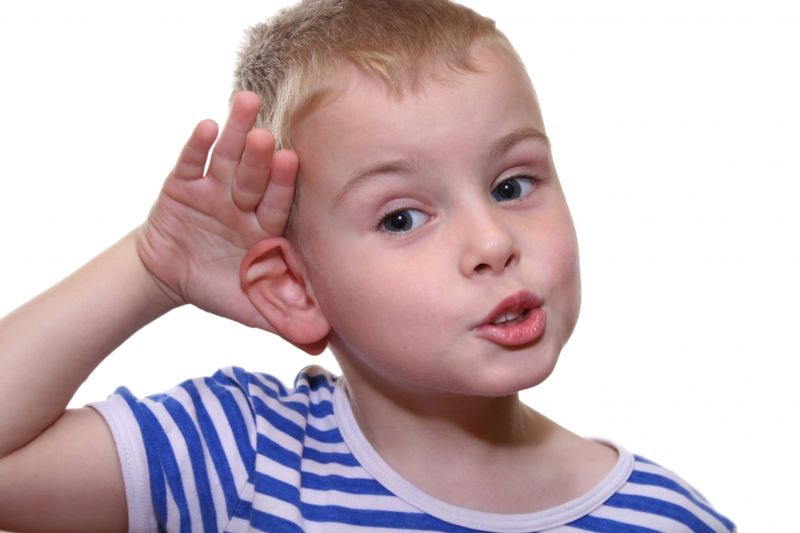 Sumber Gambar :http://www.washingtonplazachurch.com
Latihan Soal
Gambarkan rangkaian logika dari fungsi berikut:
f(x, y, z) = y’(xz’ + z)
f(x, y, z) = x’y’z + xy’ +z’
f(x, y, z)  = x’yz + xy’z’ + xyz + xyz’
referensi
Munir,   R., Matematika Diskrit untuk Infomatika, Edisi kedua,  Bandung, 2003
Rosen,  K. H.,  Discrete Mathematics and Its Applications, 5th  edition, McGraw-Hill, Singapore, 2003
Lipschutz S., Lipson M., Discrete Mathematics, McGraw Hill USA, 1997
Peter Grossman, Discrete Mathematics for Computing, Second Edition, Grassroot Series
http://www.washingtonplazachurch.com(gambar)